Texas State University PREM: Center on Interfaces in Materials.  
A Partnership with the Research Triangle MRSEC

“Self-assembling polymer/clay nanocomposites applied to fruit for shelf life extension”
Maedeh Dabbaghianamiri, Carlos Corona, G. W. Beall 
Materials Science, Engineering, and Commercialization Program, Texas State University
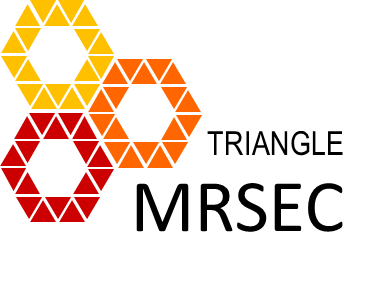 In previous work Texas State University team members  discovered a self-assembling nanocomposite formed between polyvinylpyrrolidone and montmorillonite clay that exhibits high gas barrier properties. This self assembling phenomena has been extended to other polymers including polyvinyl alcohol, polyethylene oxide, and gum Arabic. It has additionally been demonstrated that coating fruits and vegetables with this self-assembling system extends the shelf life three fold ( figure 1). It appears that the shelf life extension is due to two factors. First the coating slows the egress of water and secondly the ingress of oxygen is drastically reduced. Apatent has been applied for on this technology.
DMR 1205670
[Speaker Notes: The self assembling systems of select polymers and montmorillonite clay spontaneously form highly ordered nanocomposites that bridge across distance scales from nanometers to microns. They exhibit oxygen barrier performance equivalent to aluminized mylar but are transparent.]